IL NATALE….
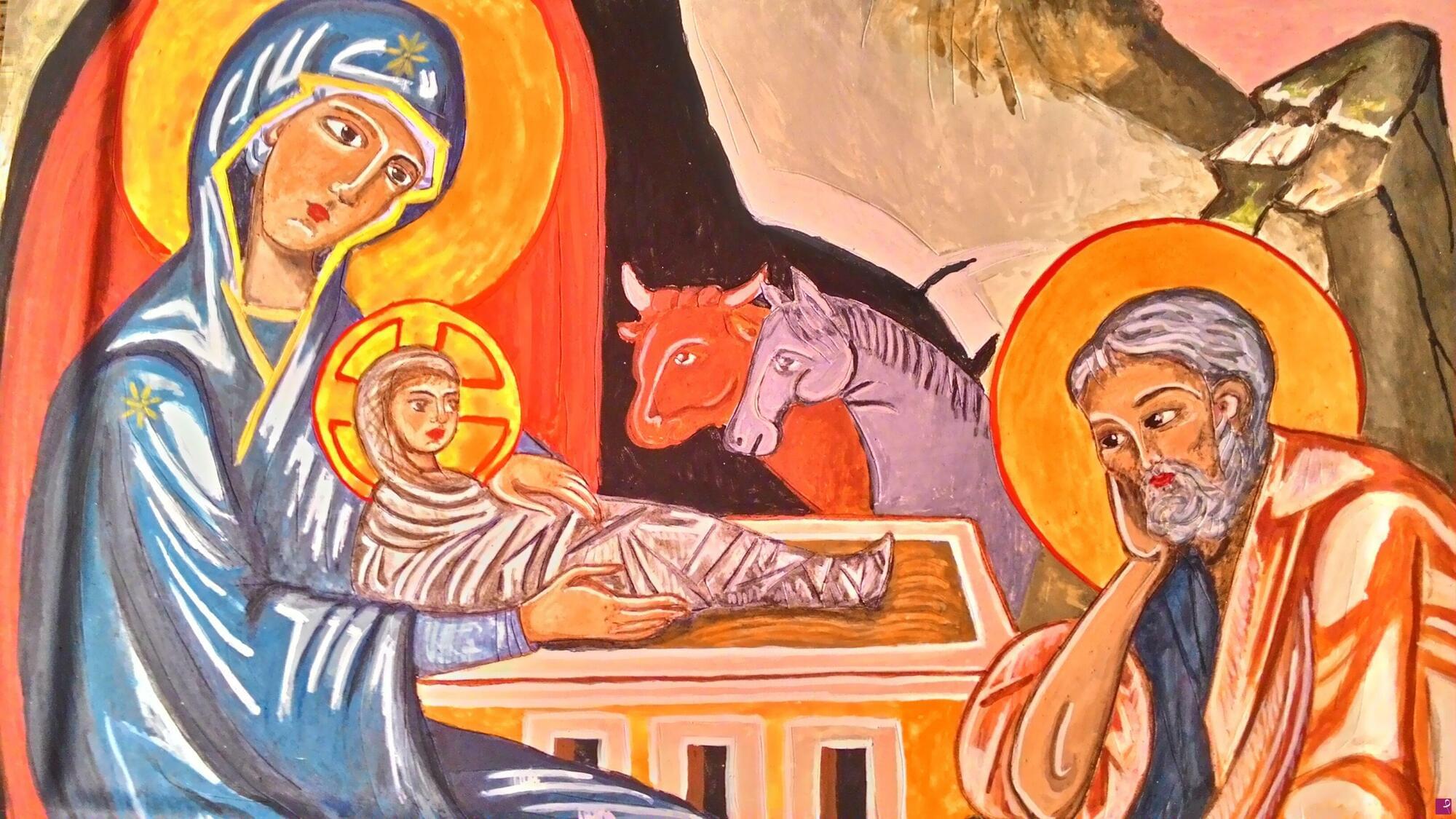 Osserva le immagini…
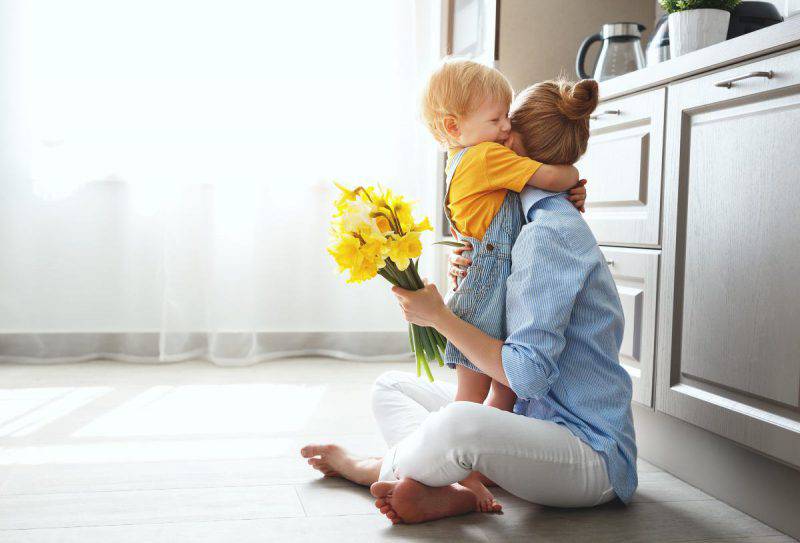 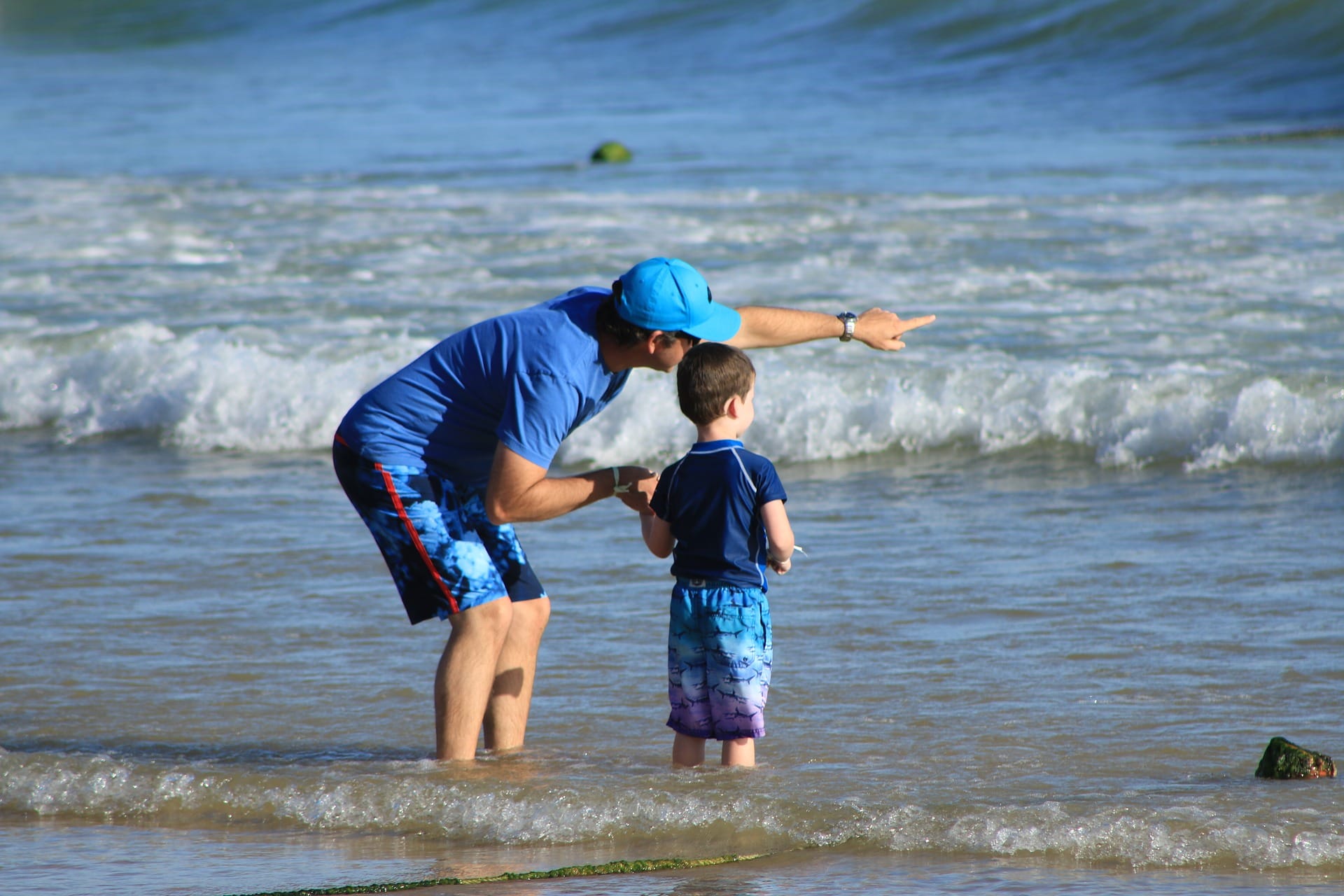 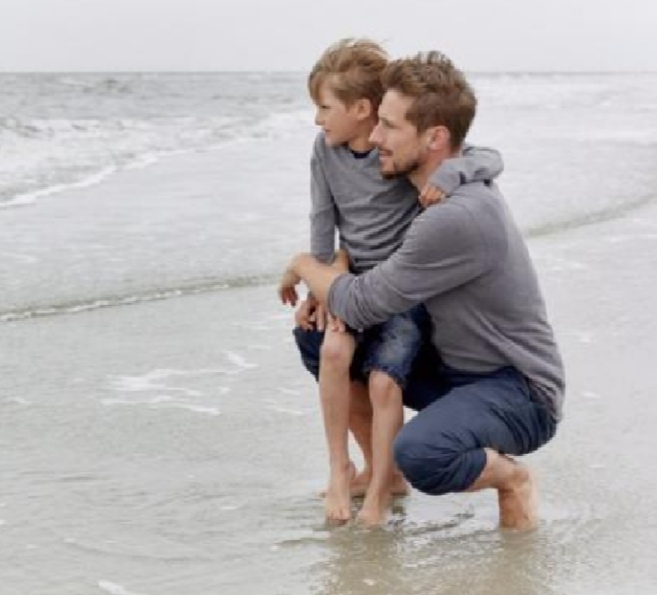 A cosa ti fanno pensare? Trovi analogie o differenze?
DIO SI FA UOMO COME NOI PER…incontrarciguardarcistare con noi…
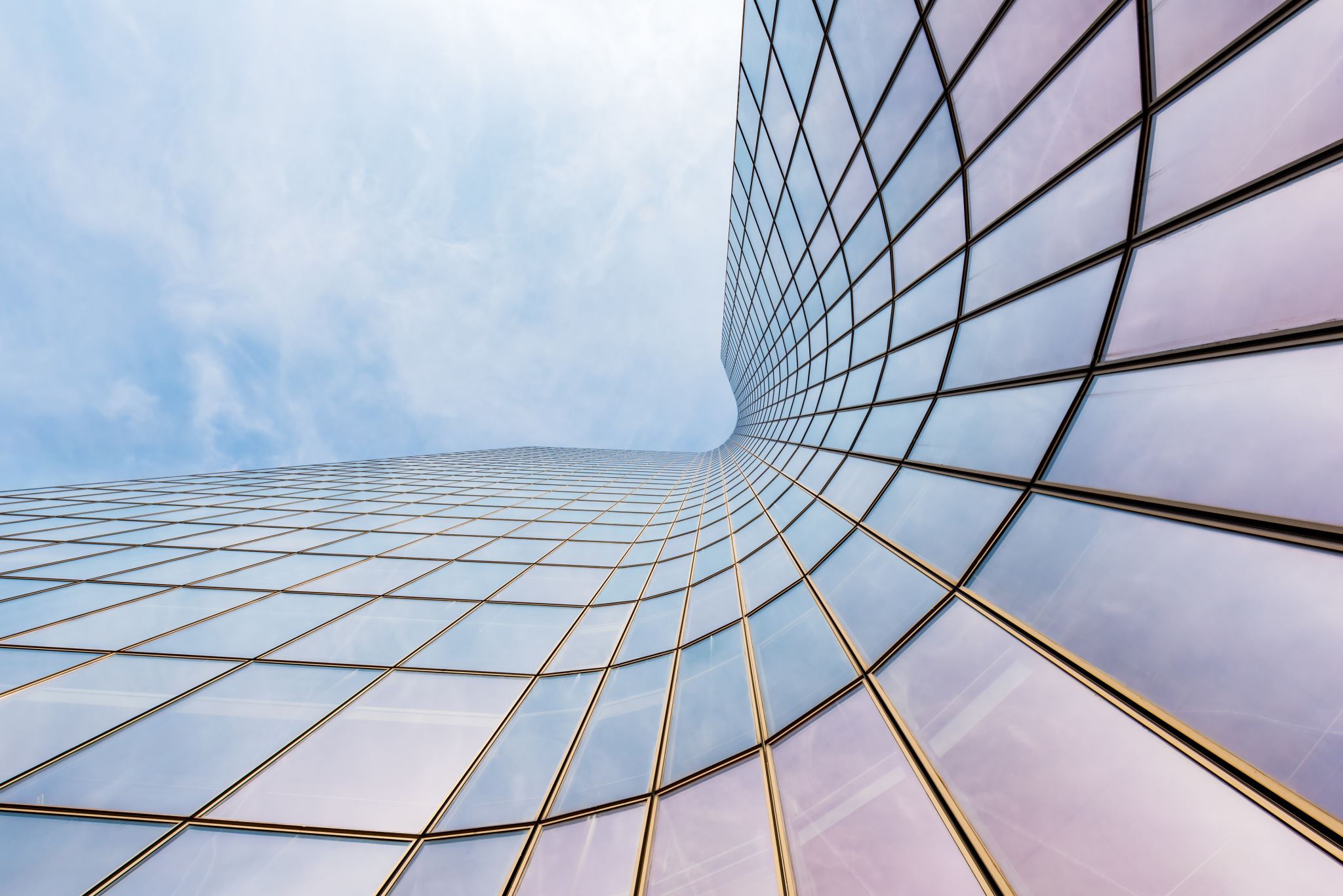 Ha bisogno di un corpo, per toccarci, per ascoltarci, 
per parlarci, per abbracciarci
Dio è come un papà e una mamma che si abbassano per mettersi alla stessa altezza del loro bambino, per poterlo guardare, accarezzare, incoraggiare, accompagnare.
Quale preghiera ci ha insegnato Gesù?
è un Padre amorevole che si china su di noi perché vuole stare vicino a noi, vuole condividere la nostra vita, vuole mettersi in relazione con noi.
E’ un Padre tenero e misericordioso.
Leggiamo in un salmo: ”Come è tenero un padre verso i figli, così il Signore è tenero verso gli uomini” e questo più volte Gesù ce lo mostra con la sua vita.
PAPA FRANCESCO
Ci dice che è la tenerezza la maniera migliore per toccare ciò che è fragile e l’uomo è fragile e debole
E’ un Padre nell’ombra.
il Padre non possiede il figlio, non lo imprigiona, ma lo lascia libero, libero anche di sbagliare.
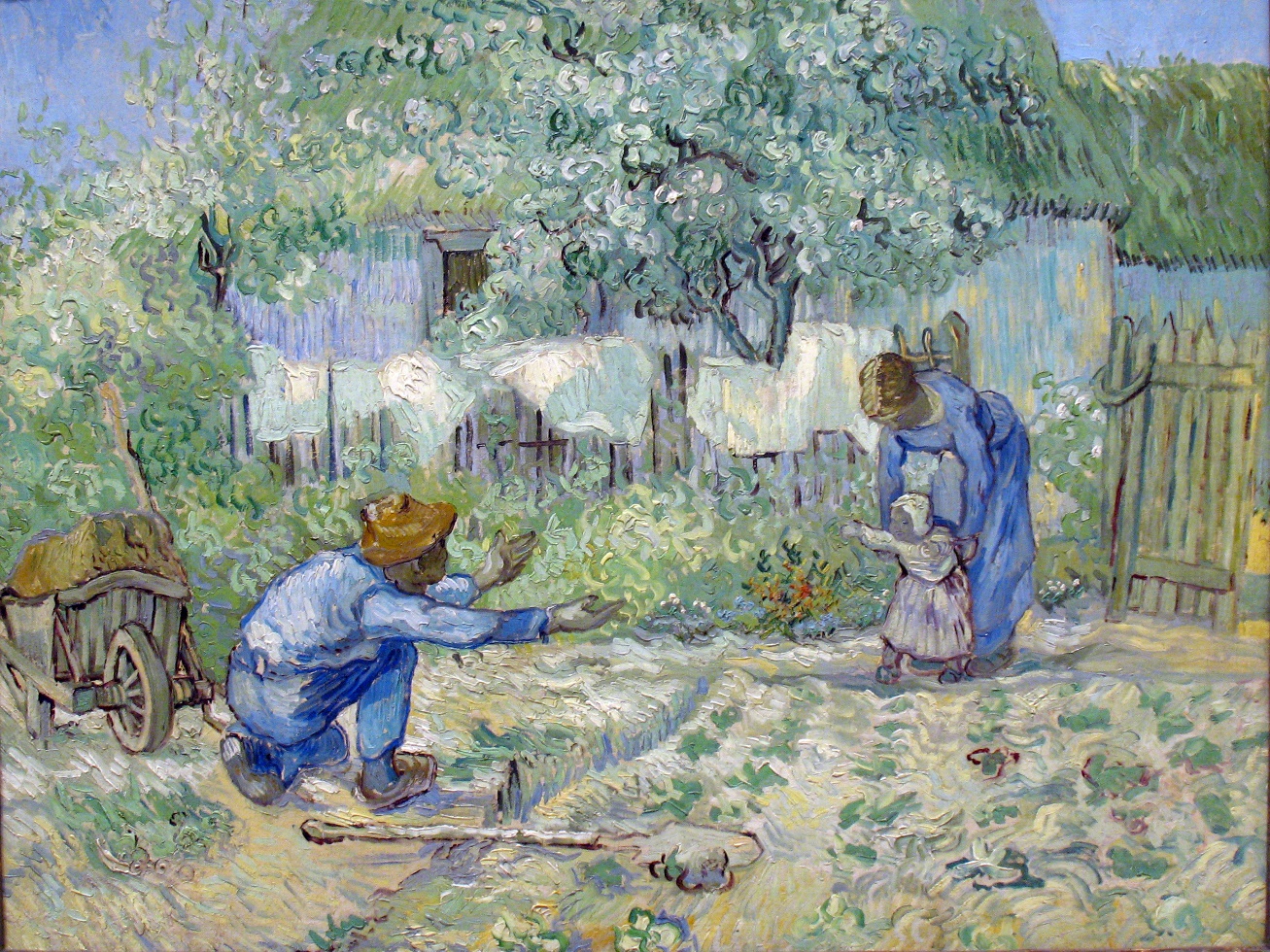 In questa immagine vediamo una madre protettiva e un padre che insegna a camminare, lo lascia libero anche di cadere
Nel chinarsi di Dio scopriamo il mistero dell’Incarnazione: Dio si è fatto carne per amarci, stando con noi.